Non-Standard Datenbanken und Data Mining Deep LearningEmbedding Representations
Prof. Dr. Ralf Möller
Universität zu Lübeck
Institut für Informationssysteme
Übersicht
Einführung, Klassifikation vs. Regression, parametrisches und nicht-parametrisches überwachtes Lernen
Netze aus differenzierbaren Modulen („neuronale“ Netze), Support-Vektor-Maschinen
Häufungsanalysen, Warenkorbanalyse, Empfehlungen 
Statistische Grundlagen: Stichproben, Schätzer, Verteilung, Dichte, kumulative Verteilung, Skalen: Nominal-, Ordinal-, Intervall- und Verhältnisskala, Hypothesentests, Konfidenzintervalle, Reliabilität, Interne Konsistenz, Cronbach Alpha, Trennschärfe
Bayessche Statistik, Bayessche Netze zur Spezifikation von diskreten Verteilungen, Anfragen, Anfragebeantwortung, Lernverfahren für Bayessche Netze bei vollständigen Daten
Induktives Lernen: Versionsraum, Informationstheorie, Entscheidungsbäume, Lernen von Regeln
Ensemble-Methoden, Bagging, Boosting, Random Forests
Clusterbildung, K-Means, Analyse der Variation (Analysis of Variation, ANOVA), Inter-Cluster-Variation, Intra-Cluster-Variation, F-Statistik, Bonferroni-Korrektur, MANOVA
Analyse Sozialer Strukturen
Deep Learning, Einbettungstechniken
Zusammenfassung
2
Acknowledgments
Slides have been taken from
“Improving Distributional Similaritywith Lessons Learned from Word Embeddings”
Omer Levy, Yoav Goldberg, Ido Dagan
Stanford CS224d: Deep Learning for NLP
Richard Socher
Rensselaer: Natural Language Processing
Heng Li
3
Word-Word Associations in Document Retrieval
Recap bag-of-words approaches
Client profiles, TF-IDF

Words are not independent of each other

Need to represent some aspects of word semantics
Church, K.W., Hanks, P.: Word association norms mutual information, and lexicography. Comput. Linguist. 1(1), 22–29, 1990
4
Point(wise) Mutual Information: PMI
Measure of association used in information theory and statistics


Positive PMI:  PPMI(x, y) = max( pmi(x, y), 0 )
Quantifies the discrepancy between the probability of their coincidence given their joint distribution and their individual distributions, assuming independence
Finding collocations and associations between words 
Countings of occurrences and co-occurrences of words in a text corpus can be used to approximate the probabilities p(x) or p(y) and p(x,y) respectively
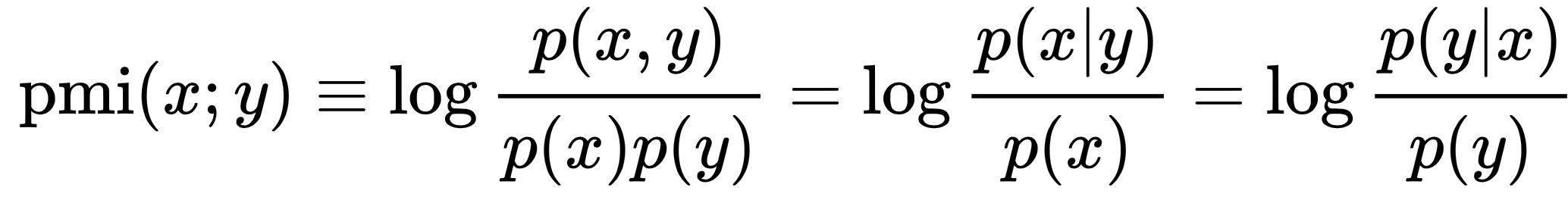 [Wikipedia]
5
PMI – Example
Counts of pairs of words getting the most and the least PMI scores in the first 50 millions of words in Wikipedia (dump of October 2015)
Filtering by 1,000 or more co-occurrences. 
The frequency of each count can be obtained by dividing its value by 50,000,952. (Note: natural log is used to calculate the PMI values in this example, instead of log base 2)
[Wikipedia]
6
PMI – Co-occurrence Matrix
Count(w, context)
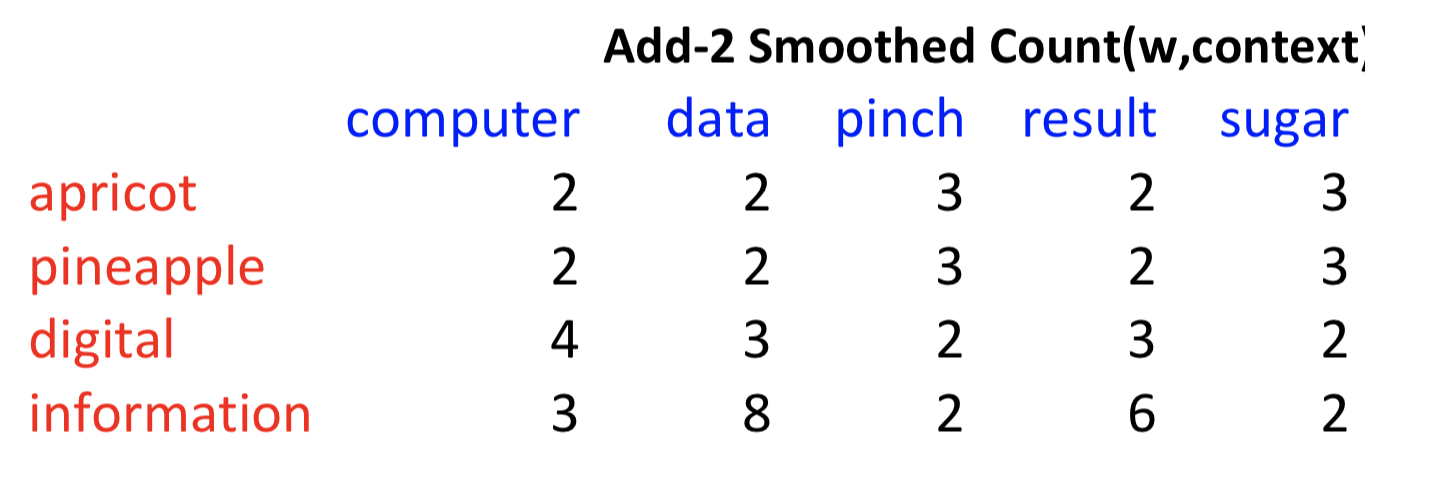 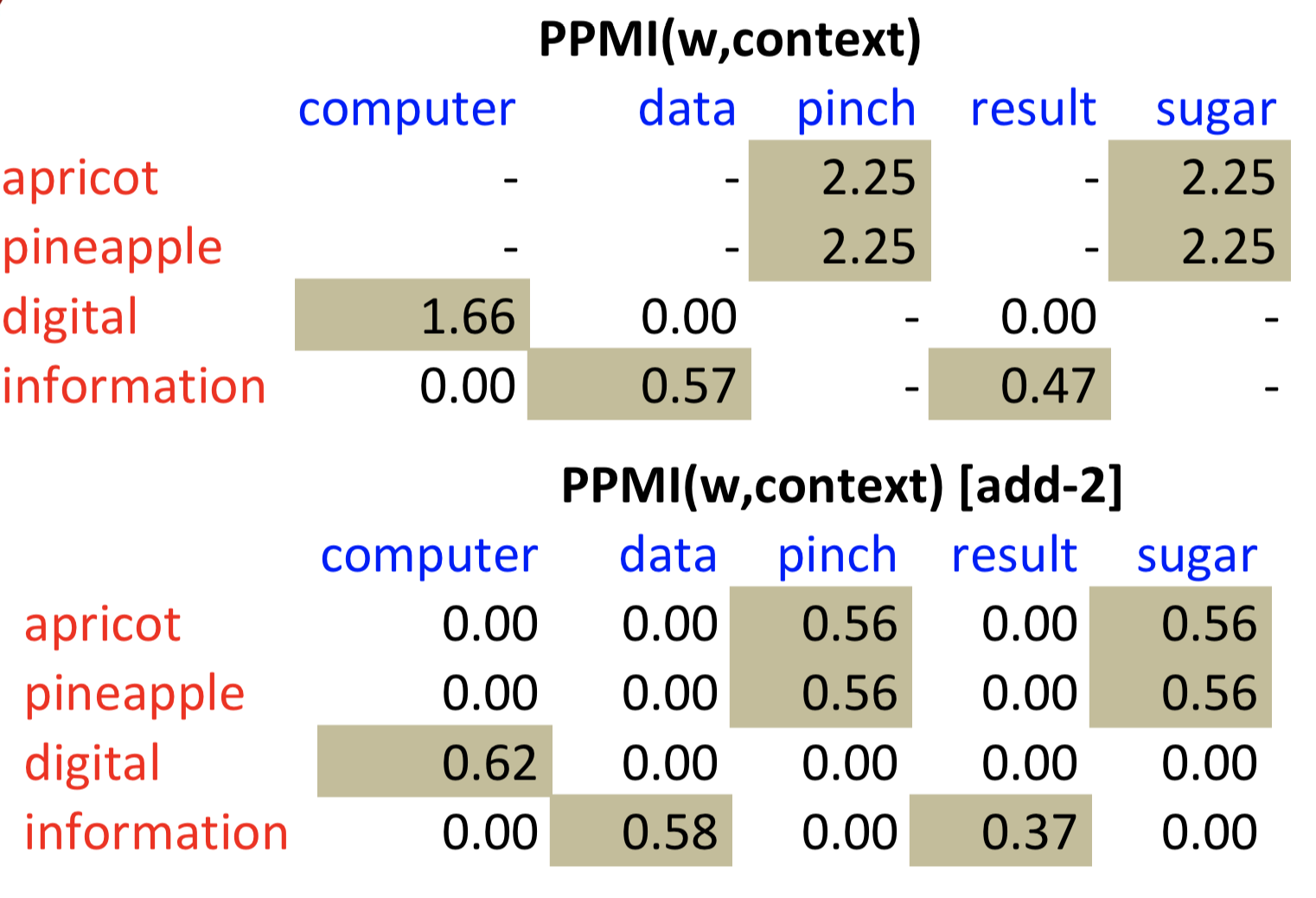 7
Embedding Approaches to Word Semantics
Represent each word with a low-dimensional vector
Word similarity = vector similarity
Key idea: Predict surrounding words of every word
8
Represent the meaning of words – word2vec
2 basic structural models:
Continuous Bag of Words (CBOW): use a window of words to predict the middle word
Skip-gram (SG): use a word to predict the surrounding ones in window.
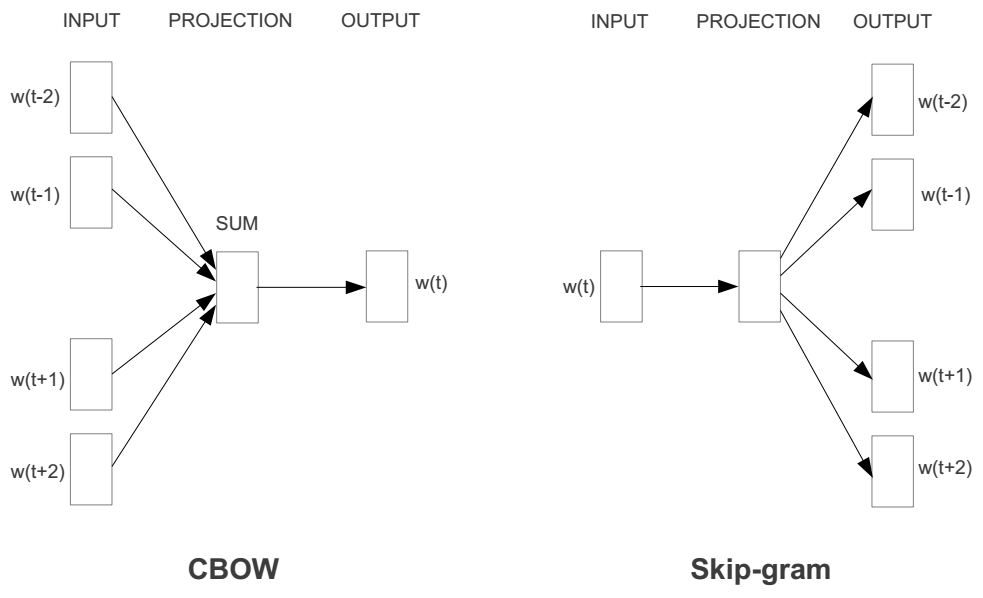 9
Word2vec – Continuous Bag of Word
E.g. “The cat <sat> on floor”
Window size = 2
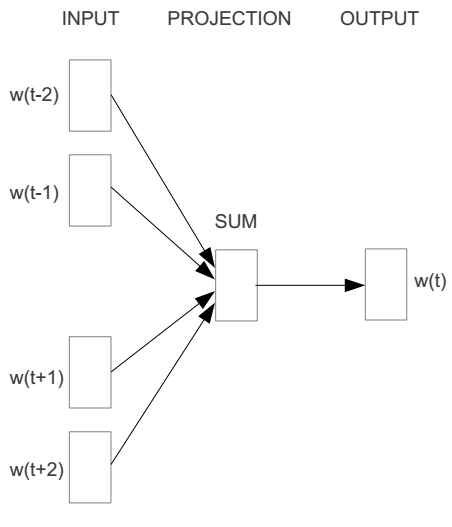 the
cat
sat
on
floor
10
0
0
0
1
0
0
0
0
0
0
1
0
0
0
0
0
0
0
Input layer
0
0
0
0
0
1
Index of cat in vocabulary
…
…
…
0
0
0
Hidden layer
Output layer
cat
one-hot
vector
one-hot
vector
sat
on
11
0
0
0
1
0
0
0
0
0
0
1
0
We must learn W and W’
0
0
0
0
0
0
Input layer
0
0
0
0
0
1
…
…
…
0
0
0
Hidden layer
Output layer
cat
V-dim
sat
N-dim
V-dim
on
V-dim
N will be the size of word vector
12
Deep Learning
Hidden layer represents feature space
Making explicit features in the data…
… that are relevant for a certain task
Determine features automatically
Learning suitable mappings into feature space
Deep learning also known as representation learning
13
0
0
0
0
1
0
0
1
0
0
0
0
0
1
0
0
0
0
0
0
0
0
0
0
Input layer
0
0
0
0
0
0
1
0
…
…
…
…
0
0
0
0
Output layer
xcat
V-dim
+
sat
V-dim
Hidden layer
xon
N-dim
V-dim
14
0
0
0
0
1
0
0
0
0
0
0
0
0
1
0
1
0
0
0
0
0
0
0
0
Input layer
0
0
0
0
0
0
1
0
…
…
…
…
0
0
0
0
Output layer
xcat
V-dim
+
sat
V-dim
Hidden layer
xon
N-dim
V-dim
15
0
0
0
1
0
0
0
0
0
0
1
0
0
0
0
0
0
0
Input layer
0
0
0
0
0
1
…
…
…
0
0
0
Hidden layer
Output layer
cat
V-dim
N-dim
on
V-dim
V-dim
N will be the size of word vector
16
Logistic function
[Wikipedia]
17
softmax(z)
The
[Wikipedia]
18
0
0
0
1
0
0
0
0
0
0
1
0
0
0
0
0
0
0
Input layer
0
0
0
0
0
1
…
…
…
0
0
0
Hidden layer
Output layer
cat
V-dim
N-dim
on
V-dim
V-dim
N will be the size of word vector
19
0
0
0
1
0
0
0
0
0
0
1
0
0
0
0
Contains word vectors
0
0
0
Input layer
0
0
0
0
0
1
…
…
…
0
0
0
Output layer
xcat
V-dim
sat
V-dim
Hidden layer
xon
N-dim
V-dim
Consider either W or W’ as the word’s representation.
20
[Speaker Notes: W contains input word vectors.
W’ contains output word vectors.

We can consider either W or W’ as the word’s representation. Or even take the average.]
Word Analogies
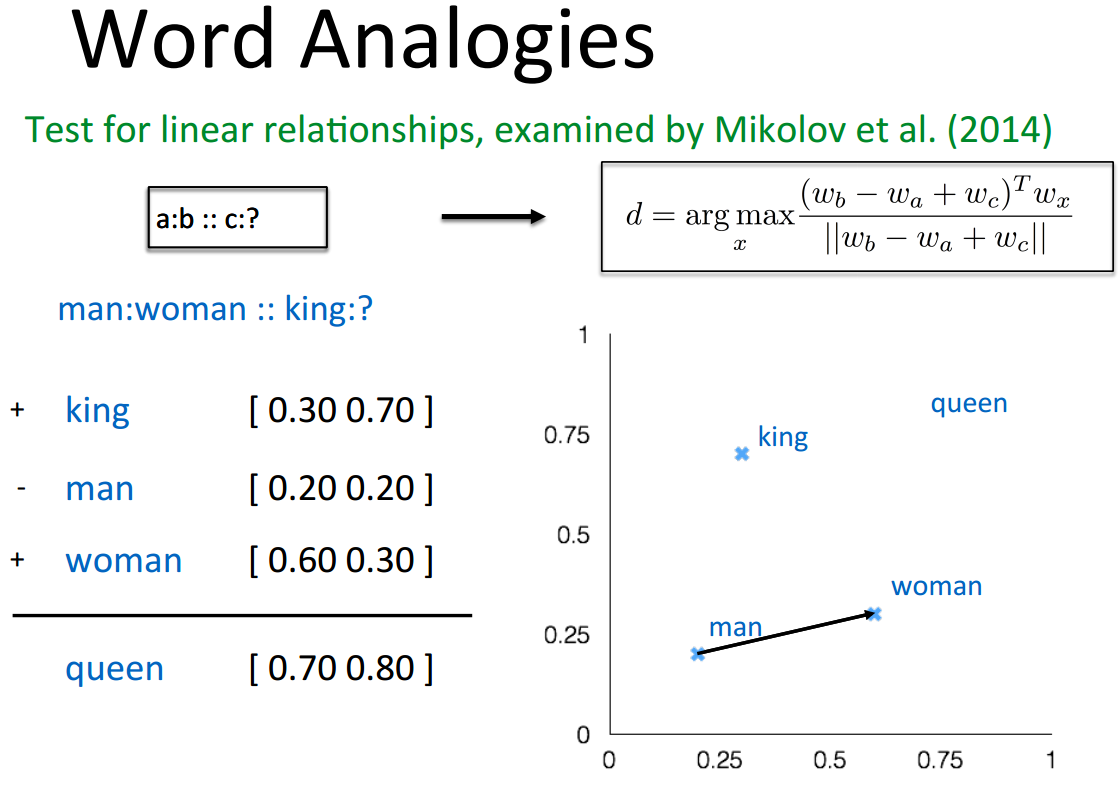 ||wx||
21
The Picture: CBOW and Skip-Gram (SG)
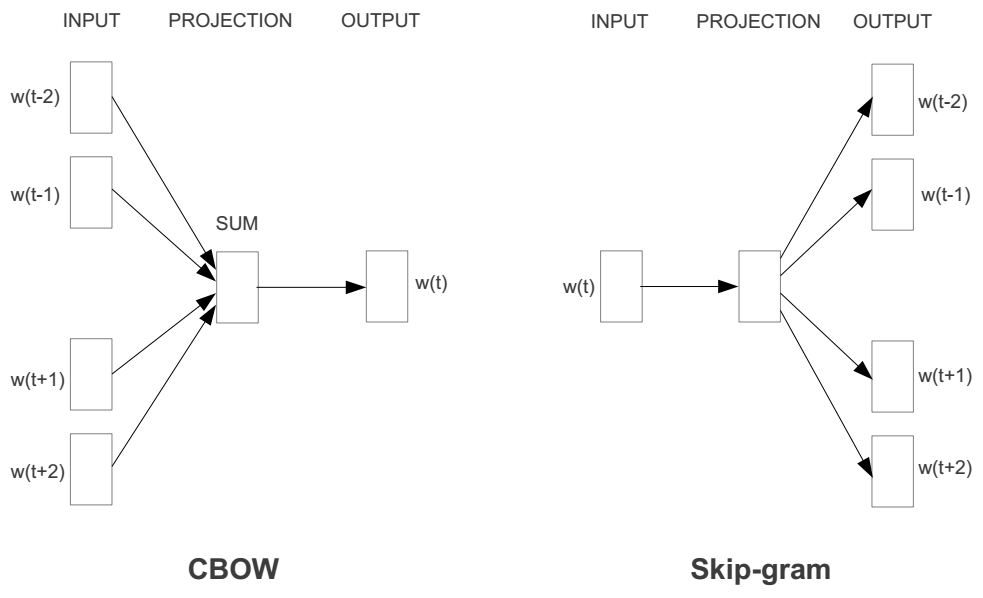 SG
CBOW
Vc
Vw
“Neural Word Embeddings as Implicit Matrix Factorization”
Levy & Goldberg, NIPS 2014
22
Deep Learning
23